November 2014
ULP capability representation
Date: 2014-11-06
Authors:
Slide 1
RYU Cheol, ETRI
November 2014
PAD capability elements in a beacon frame must be compacted.
Slide 2
RYU Cheol, ETRI
November 2014
List representation
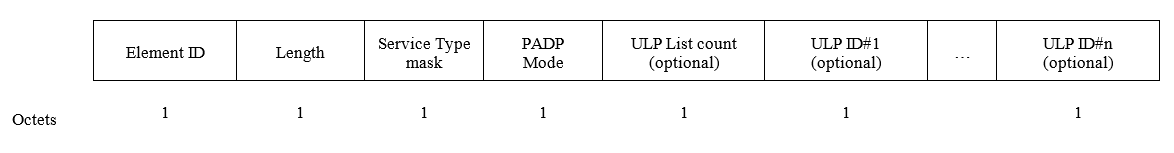 2 octets for 1 ULP
3 octets for 2 ULPs
n octets for n-1 ULPs
ULP ID space is up to 255.
Slide 3
RYU Cheol, ETRI
November 2014
Bitmap representation
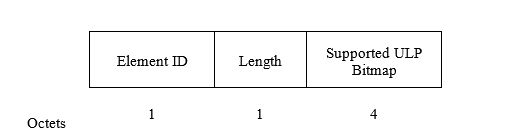 3 octets for 1 ULP
3 octets for 2 ULPs
…
3 octets for 32 ULPs
ULP ID space is up to 32.
Slide 4
RYU Cheol, ETRI
November 2014
Synthesis
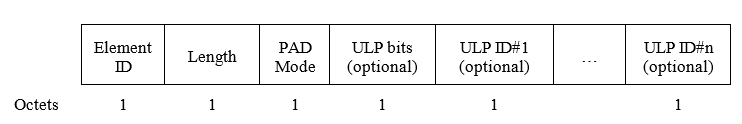 1 octets for 1 frequent ULP.
1 octets for 2 frequent ULPs
…
1 octets for 7 frequent ULPs
2 octets for 1 not-frequent ULP and 7 frequents ULPs
3 octets for 2 not-frequent ULP and 7 frequents ULPs
n octets for n-1 not-frequent ULP and 7 frequents ULPs
ULP ID space is up to 255+7
Slide 5
RYU Cheol, ETRI
November 2014
Straw Poll :
Do you agree that compacting ULP capability representation is a good idea?
Yes: 6
No: 1
Abstain: 17
Slide 6
RYU Cheol, ETRI